Renforcer les approches au niveau communautaire de la protection de l’enfance dans l’action humanitaire
Introduction au programme de renforcement des capacités
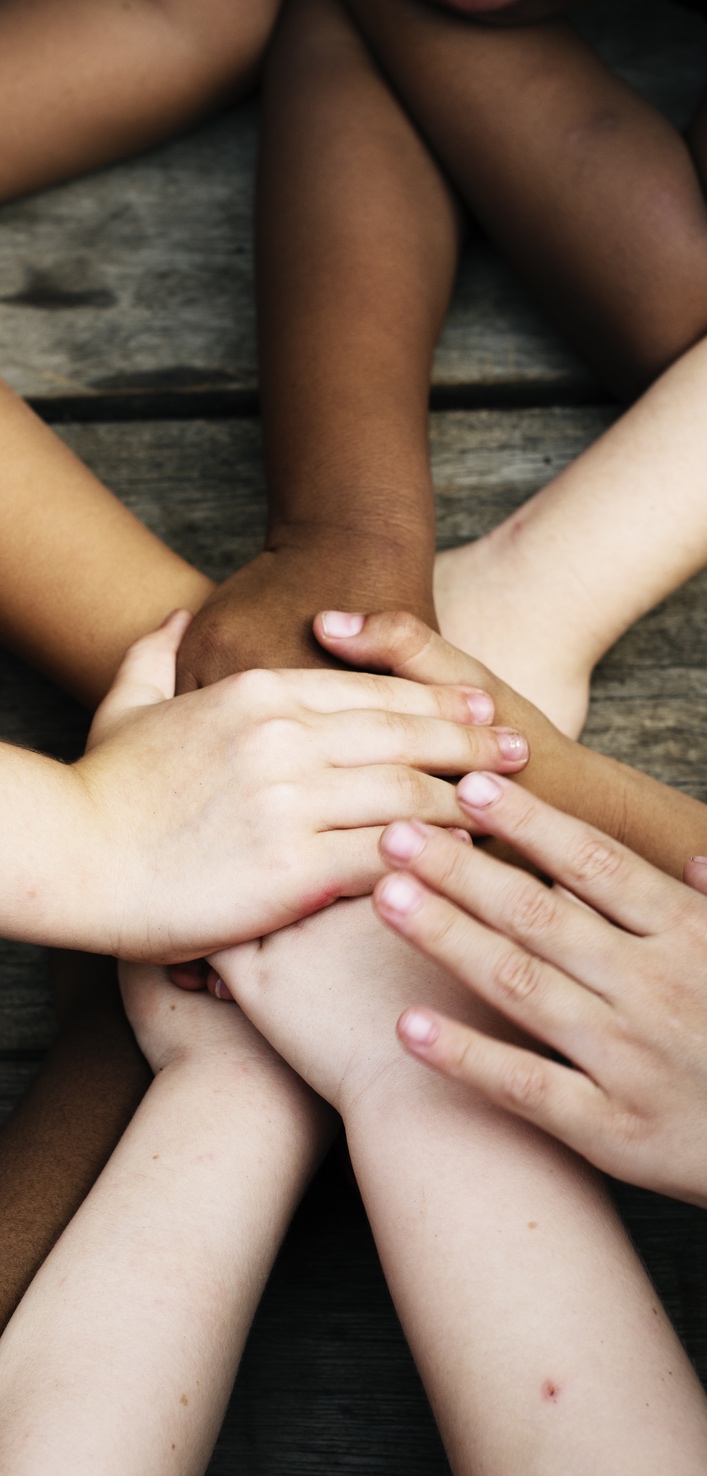 Renforcer les approches                                      au niveau communautaire de la protection de l’enfance dans l’action humanitaire
Nom de l’atelier
Date de l’atelier
Lieu
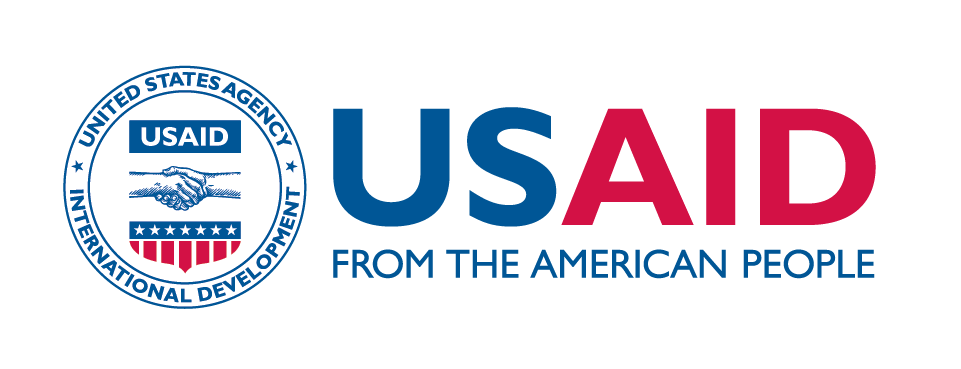 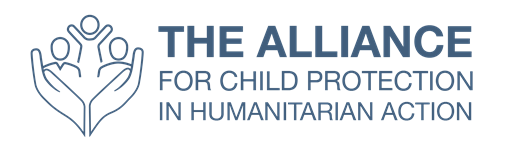 Groupe spécialisé pour la protection de l'enfance au niveau communautaire (GS PENC)
Contexte
Formé en 2016 pour combler les lacunes dans les orientations et les outils sur la protection de l’enfance au niveau communautaire (PENC), et la nécessité d'une plus grande coordination interagences
Coprésidé par Plan International et World Vision International
Près de 30 organisations et institutions membres, ainsi que des particuliers
Objectifs:
Recueillir des preuves et des leçons apprises
Élaborer des orientations et faciliter la recherche
Partage des connaissances entre les professionnels. les donateurs et les chercheurs
[Speaker Notes: Ce contexte est facultatif pour une présentation. Vous pouvez référer les participants au site Web pour plus d'informations. https://alliancecpha.org/en/community-level-child-protection-task-force

Demandez aux participants de réfléchir à la raison pour laquelle le nom du GS a changé en 2019. L'orientation vers des niveaux d'engagement plus élevés a changé la façon dont nous décrivons notre travail, ce qui a conduit à un changement dans le nom de la norme 17 du SMPE, le GS et cette initiative.]
Renforcer les initiatives de protection de l'enfance au niveau communautaire
Contexte
Un comité d'études composé de membres du GS PENC formé pour donner des conseils techniques
Examen systématique interagences de la documentation pour élaborer des documents d’orientation et de renforcement des capacités fondés sur des données probantes
Considérations clés
Guide de réflexion pour le terrain
Document de définitions
Programme de renforcement des capacités avec des modules en face à face
Série de vidéos d'apprentissage en ligne
Financement de démarrage du pays pilote
[Speaker Notes: Il s'agit d'un bref aperçu des principales activités et produits de l'initiative.]
Renforcer les initiatives de protection de l'enfance au niveau communautaire
Pays pilotes: Soudan et Philippines
Travail avec les mécanismes sous-nationaux de coordination de la protection de l'enfance pour développer les documents d'orientation et de renforcement des capacités:
Sont informés par des pratiques prometteuses au niveau du pays
Répondre aux besoins des professionnels sur le terrain
Accroitre la confiance et les compétences des professionnels lorsqu'ils travaillent avec les communautés pour proposer des approches de protection de l'enfance au niveau communautaire de haute qualité
Contenu du programme de renforcement des capacités
[Speaker Notes: Expliquez aux participants qu'il y a deux composantes principales dans ce programme:
Renforcer les approches au niveau communautaire de la protection de l’enfance dans l’action humanitaire: Programme de renforcement des capacités en face à face
Série d'apprentissage en ligne sur la protection de l'enfance au niveau communautaire]
Renforcer les approches au niveau communautaire de la protection de l’enfance dans l’action humanitaire: Programme de renforcement des capacités en face à face
Série d'apprentissage en ligne sur la protection de l'enfance au niveau communautaire
Objectif: inspirer l'opérationnalisation de la norme 17 de SMPE et de la nouvelle ressource inter-institutions, Guide de réflexion pour le terrain: Approches au niveau communautaire de la protection de l’enfance dans l’intervention humanitaire en:
Accroissant la visibilité, l'accessibilité et la familiarité avec la terminologie et les concepts clés
Guidant les professionnels à réfléchir sur les pratiques actuelles à la lumière des recherches et de l'apprentissage
Encourageant les acteurs de la protection de l'enfance à s'engager dans des conversations dirigées par leurs pairs pour lier l'utilisation pratique des ressources mises en évidence dans la série aux réflexions sur le changement de notre façon de penser et de travailler avec les communautés dans les contextes humanitaires.
[Speaker Notes: Cette série de vidéos accompagne le Guide de réflexion pour le terrain: Approches au niveau communautaire de la protection de l’enfance dans l’action humanitaire, le Programme de formation en face à face et les Standards minimums pour la protection de l’enfance dans l'action humanitaire (SMPE) Norme 17.]
Série d'apprentissage en ligne sur la protection de l'enfance au niveau communautaire
Video 1: Opérationnaliser la norme 17: Approches au niveau communautaire de la protection de l'enfance
Video 3: Considérations clés sur les approches au niveau communautaire de la protection de l'enfance
Video 4: Protection de l’enfance au niveau communautaire dans l’action humanitaire: La nécessité d’un changement d’état d’esprit
Video 2: Réflexion sur votre programmation au niveau communautaire actuelle
[Speaker Notes: REMARQUE: Ces vidéos sont encore en cours de finalisation.]
Atelier de renforcement des capacités
But et objectifs
Le but de cet atelier est d'améliorer les connaissances et les compétences des professionnels de la PE pour mettre en œuvre en toute confiance les approches efficaces au niveau communautaire.
Résultats d’apprentissage
Meilleure connaissance des principaux facteurs influençant les pratiques prometteuses
Réflexion des participants sur leurs propres attitudes, dispositions et approches
Capacités accrues à utiliser des méthodes, outils et approches participatives qui contribuent à un engagement communautaire efficace
[Speaker Notes: Cela présente aux participants le contenu du Guide de réflexion pour le terrain et l'application pratique de méthodes et d'approches des pratiques prometteuses. Le renforcement des capacités se concentrera non seulement sur les compétences techniques, mais surtout sur les compétences comportementales, y compris les compétences générales nécessaires pour un engagement communautaire réussi.]
Contrat d'apprentissage
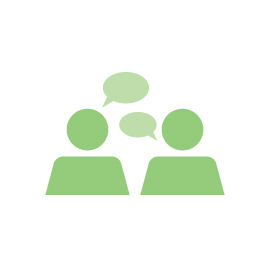 Sur quoi devrions-nous nous mettre d'accord pour avoir un atelier productif?
Écrivez vos suggestions sur les feuillets autoadhésifs Post-it®
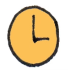 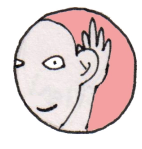 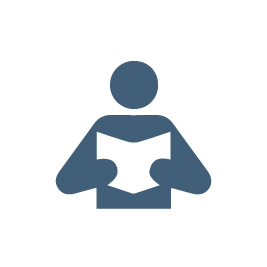 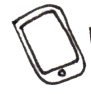 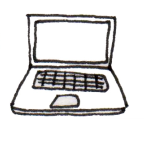 [Speaker Notes: Nous explorerons les éléments importants de l'engagement communautaire et les attitudes et comportements que nous devons cultiver pour renforcer nos approches. Nous voyons ce groupe de facilitateurs et de participants comme une communauté et pouvons commencer à cultiver ces attitudes et comportements fondés sur l'humilité, le respect et l'écoute.

Dans de nombreux contextes, il existe des méthodes familières pour effectuer ce type d'exercice d'accord, comme demander des suggestions et le facilitateur les note. Utilisez une méthode suggérée par les participants et avec laquelle ils sont à l'aise.]
Annonces générales
Informations sur les salles de l'atelier et les installations
Repas
Hébergement (le cas échéant)
Transport
Autres
Je vous remercie!
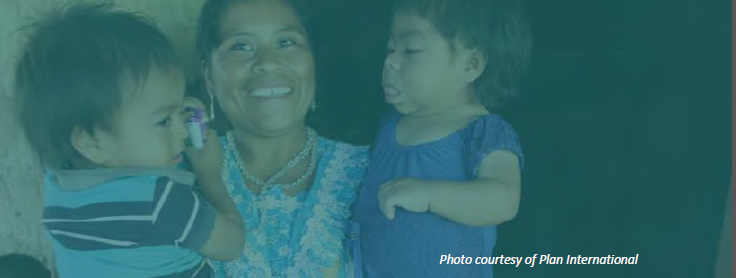